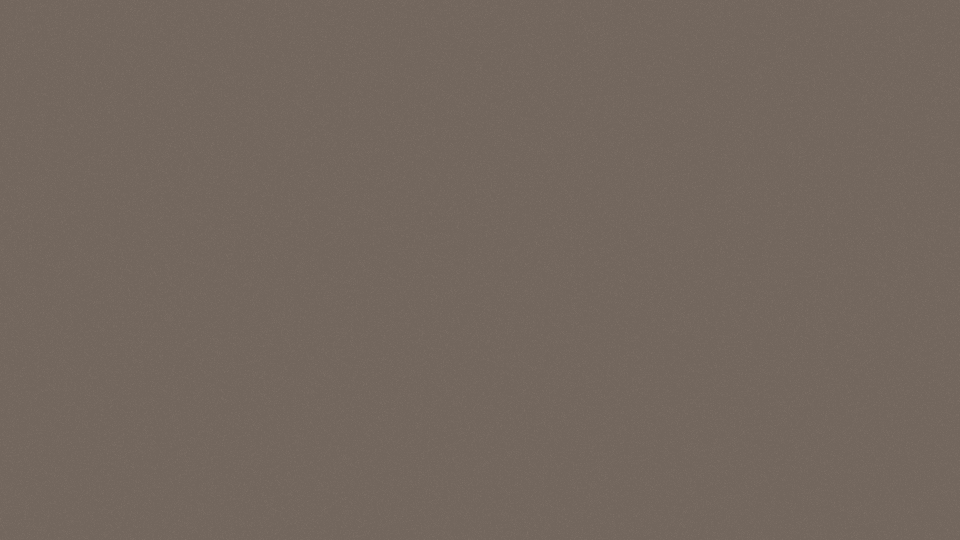 Выражения и их преобразования
Рациональные выражения
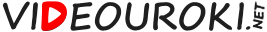 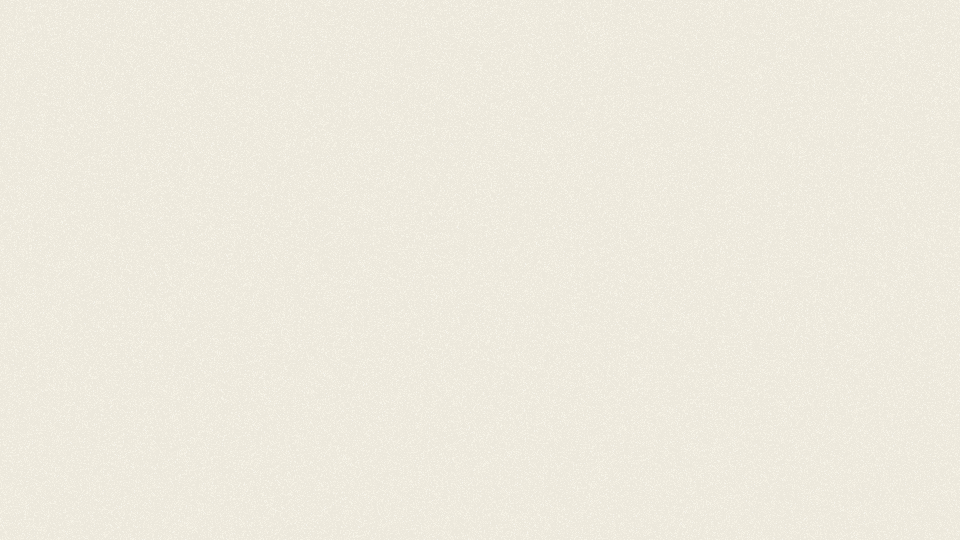 Дробные выражения
Целые выражения
выражения, составленные из чисел и переменных с помощью действий сложения, вычитания и умножения, а также деления на число, отличное от нуля.
выражения, составленные из чисел и переменных с помощью действий сложения, вычитания, умножения и деления на выражения с переменными.
Любое целое выражение можно представить многочленом.
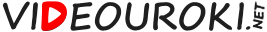 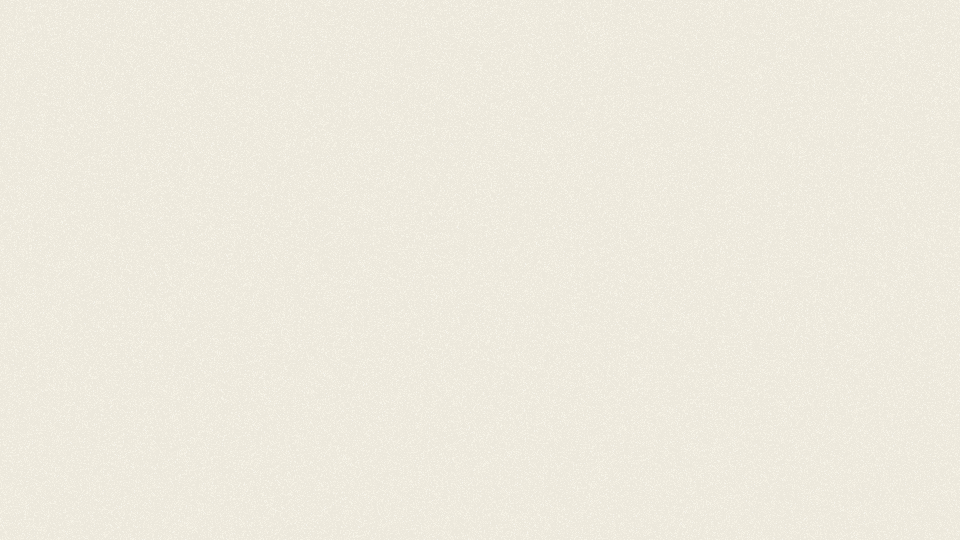 Область определения выражения
Значения переменных, при которых выражение имеет смысл, называют допустимыми значениями переменных.
Множество всех допустимых значений переменных называется областью допустимых значений (ОДЗ) или областью определения выражения.
Область определения целого выражения – любые значения переменных.
Область определения дробного выражения – все значения переменных, при которых делители этого выражения не равны нулю.
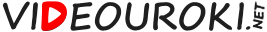 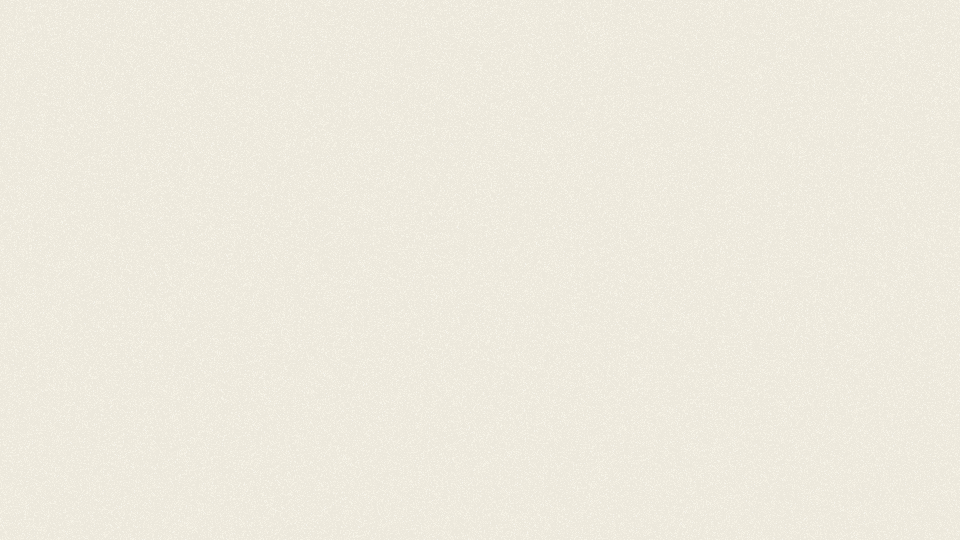 Рациональные выражения
Рациональные выражения
Целые выражения
Дробные выражения
Рациональными выражениями называют выражения, составленные из чисел, переменных, их степеней и знаков арифметических действий.
Чтобы найти значение рационального выражения, надо:
1. Подставить числовое значение переменной в данное выражение.
2. Выполнить все действия.
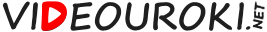 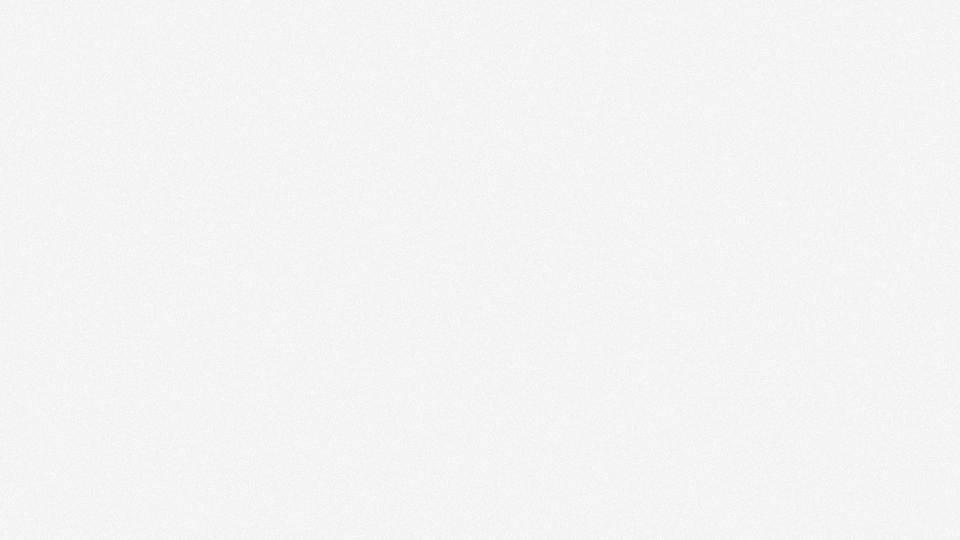 Найти значение дроби:
;
;
.
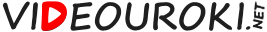 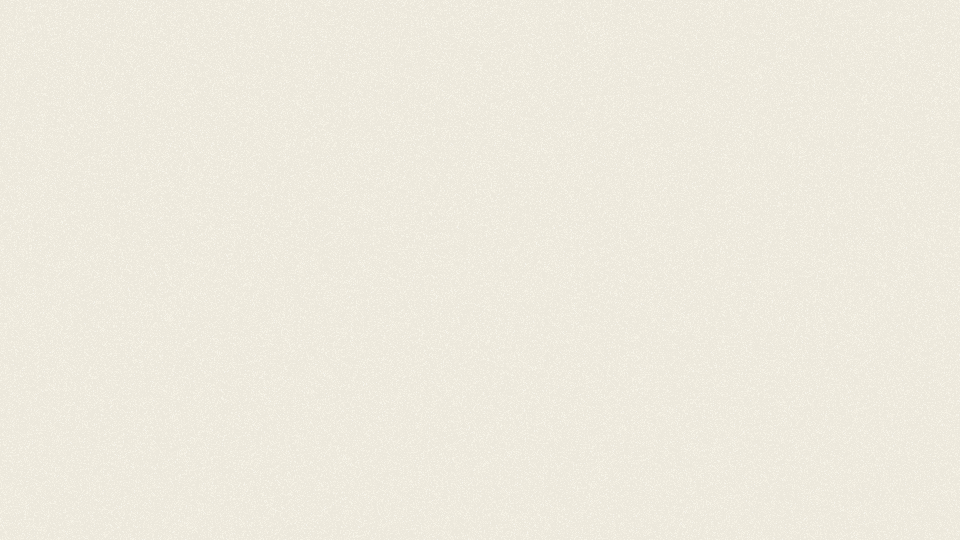 Рациональная дробь
дробь
Дробь, числитель и знаменатель которой многочлены, называют рациональной дробью.
многочлен
рациональная дробь
многочлен
Область определения рациональной дроби – все значения переменных, при которых знаменатель не равен нулю.
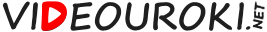 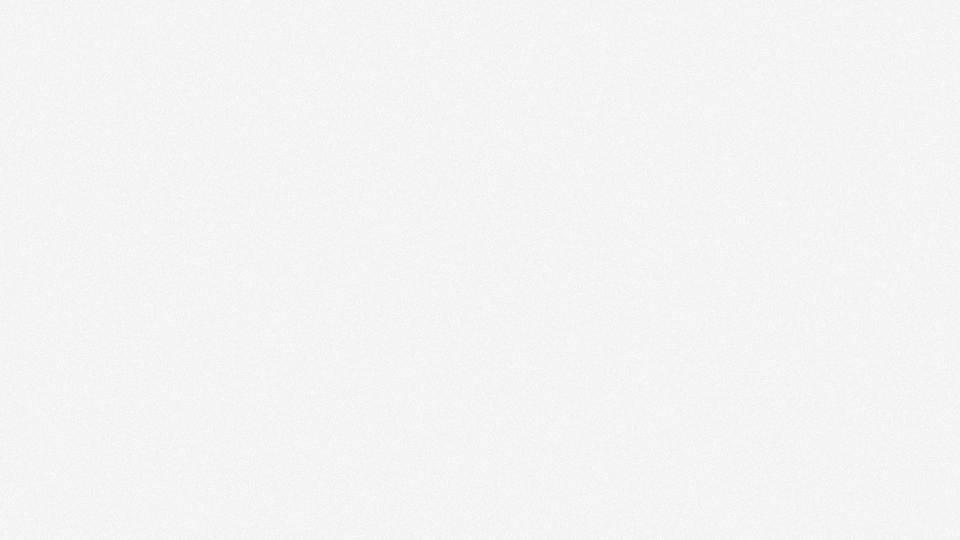 Указать область определения следующих рациональных дробей:
Область определения данной дроби все действительные числа,
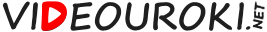 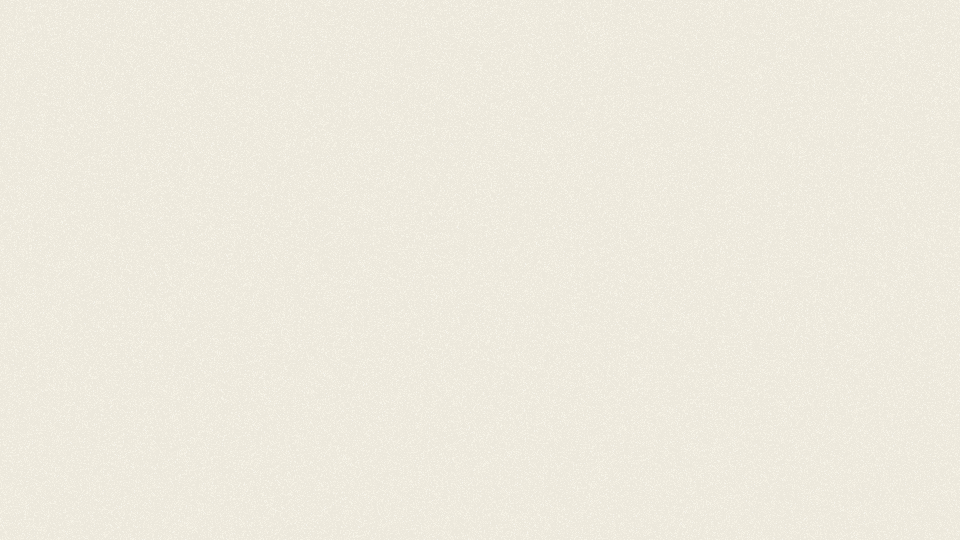 Тождество
Тождество – это равенство, верное при всех допустимых значениях входящих в него переменных.
Два выражения, принимающие равные значения при всех допустимых значениях переменных, называются тождественно равными.
Замену одного такого выражения другим называют тождественным преобразованием выражения.
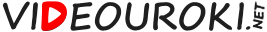 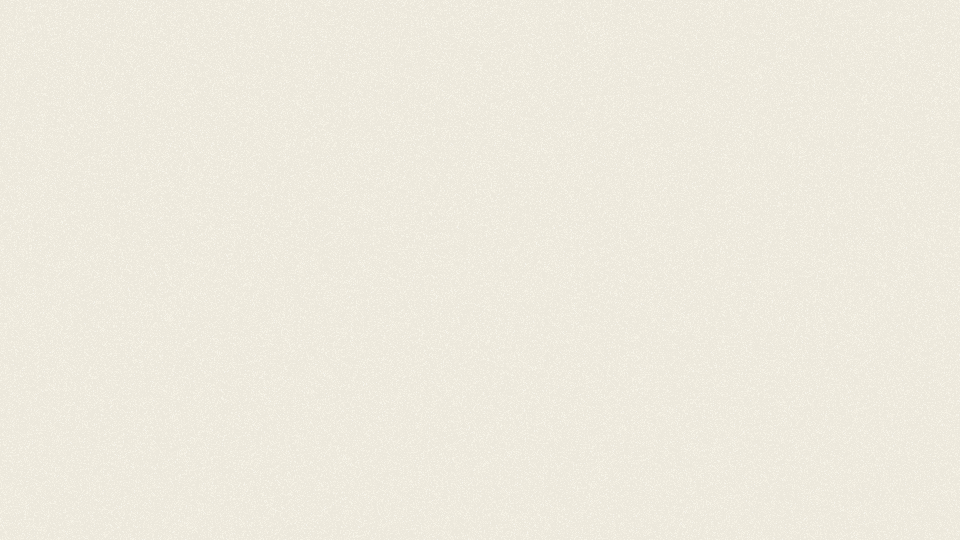 Основное свойство дроби
Если числитель и знаменатель рациональной дроби разделить на один и тот же ненулевой многочлен, то получится равная ей дробь.
Если числитель и знаменатель рациональной дроби умножить на один и тот же ненулевой многочлен, то получится равная ей дробь.
Основное свойство рациональной дроби позволяет сокращать дроби и приводить дробь к новому знаменателю.
Чтобы сократить рациональную дробь, нужно предварительно разложить на множители числитель и знаменатель дроби, а затем разделить их на общие множители.
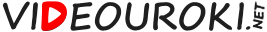 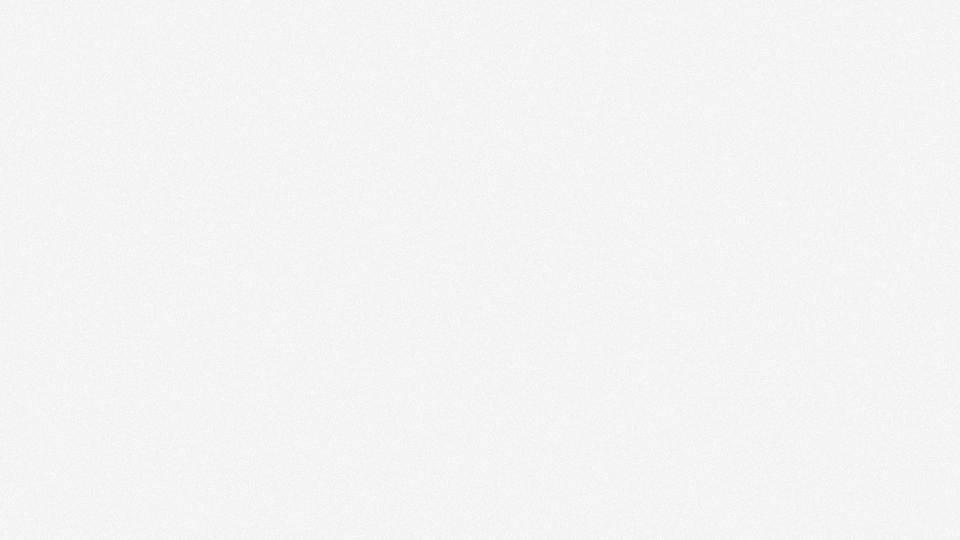 Привести дроби к новому знаменателю:
дополнительный множитель
дополнительный множитель
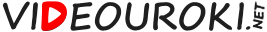 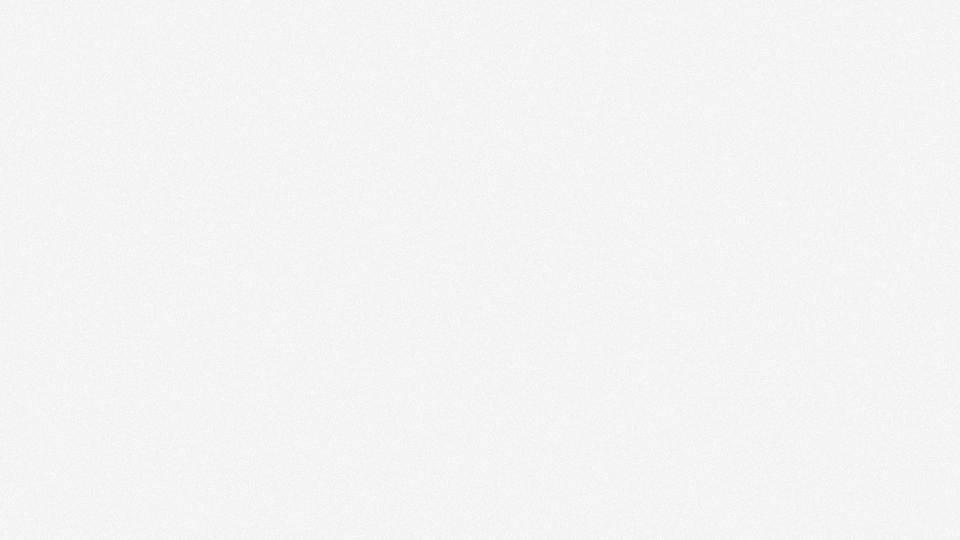 Сократить дроби:
;
.
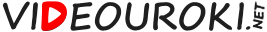 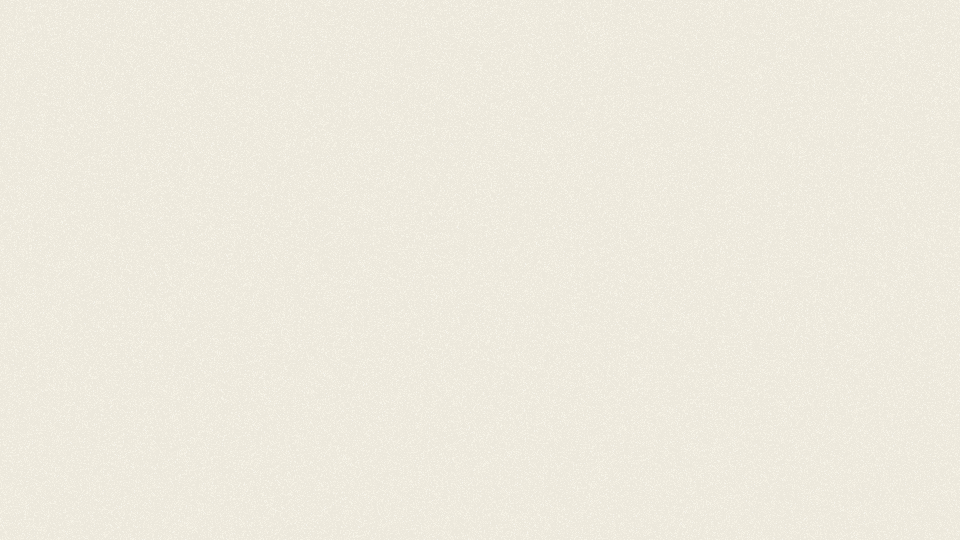 Сложение рациональных дробей с одинаковыми знаменателями
Чтобы сложить рациональные дроби с одинаковыми знаменателями, надо сложить их числители, а знаменатель оставить тем же.
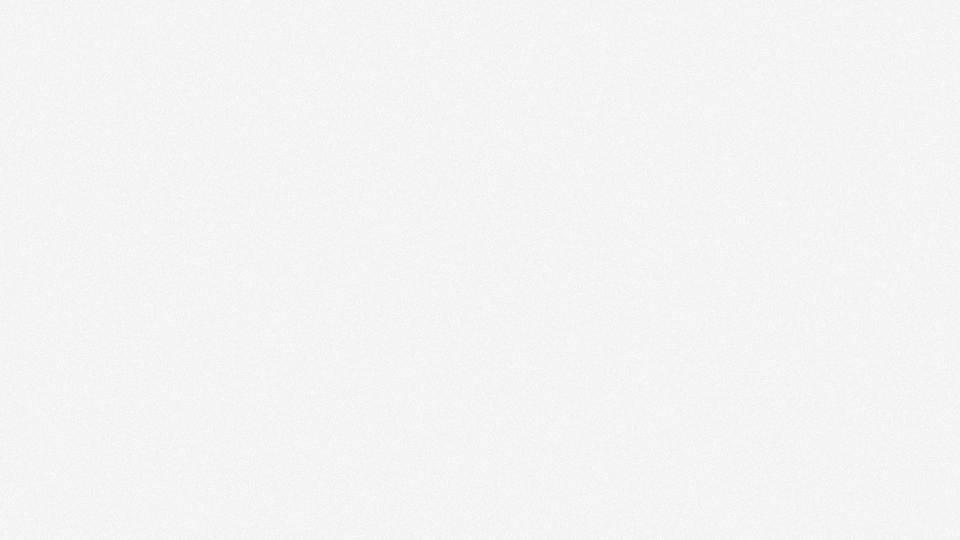 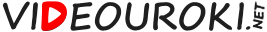 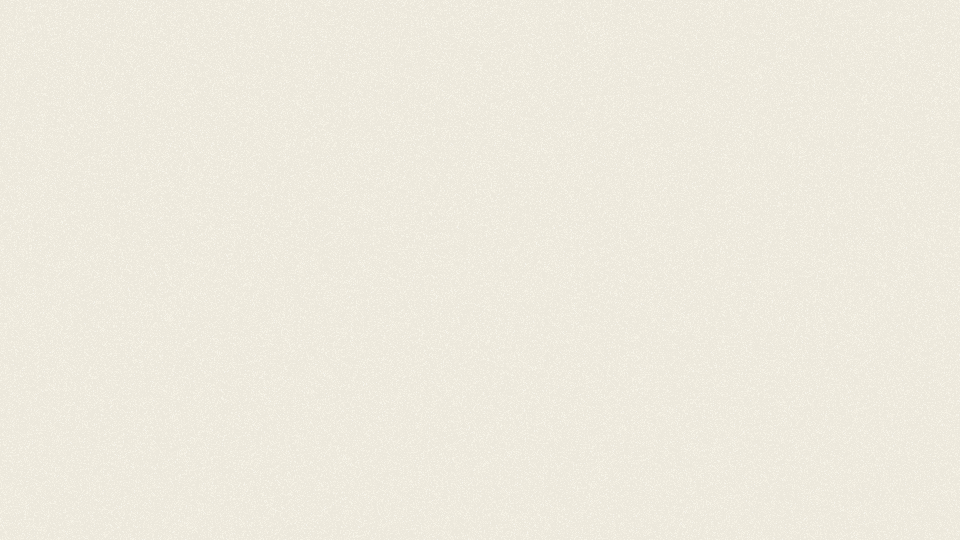 Вычитание рациональных дробей с одинаковыми знаменателями
Чтобы выполнить вычитание рациональных дробей с одинаковыми знаменателями, надо из числителя первой дроби вычесть числитель второй дроби, а знаменатель оставить тем же.
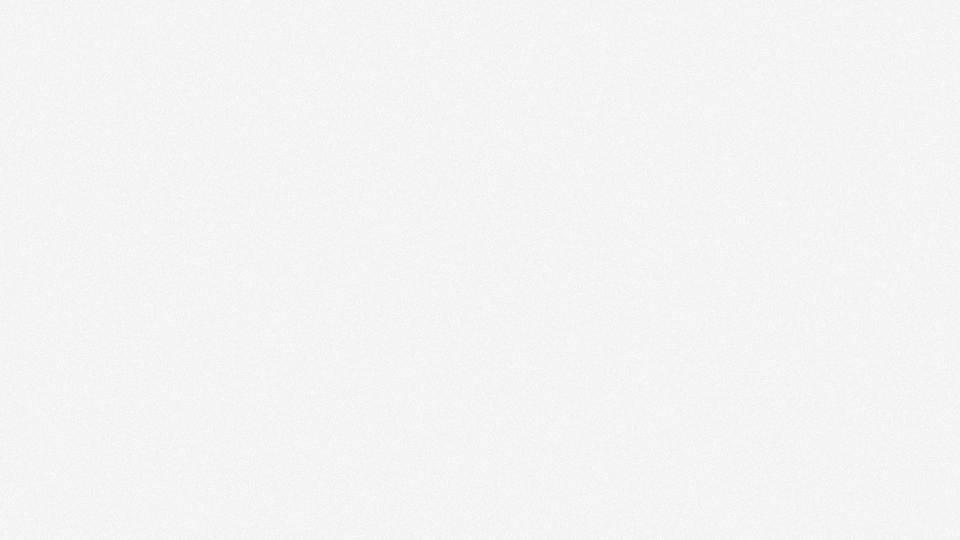 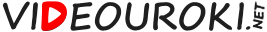 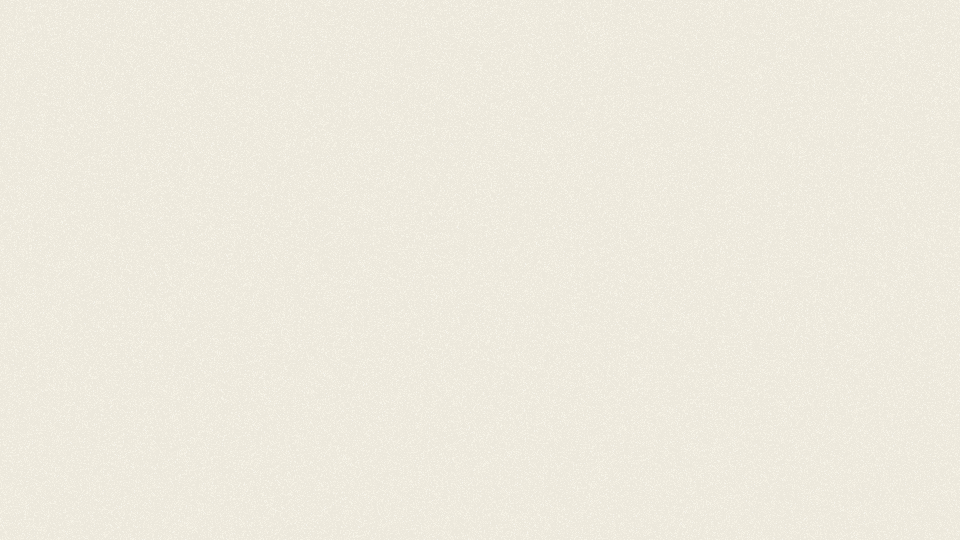 Сложение и вычитание рациональных дробей с разными знаменателями
Алгоритм приведения дробей к наименьшему общему знаменателю:
1. Разложить на множители знаменатель каждой дроби.
2. Найти дополнительный множитель каждой дроби. Он равен произведению тех множителей знаменателей остальных дробей, которые не содержатся в знаменателе этой дроби.
3. Домножить числитель и знаменатель каждой дроби на ее дополнительный множитель.
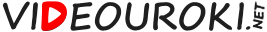 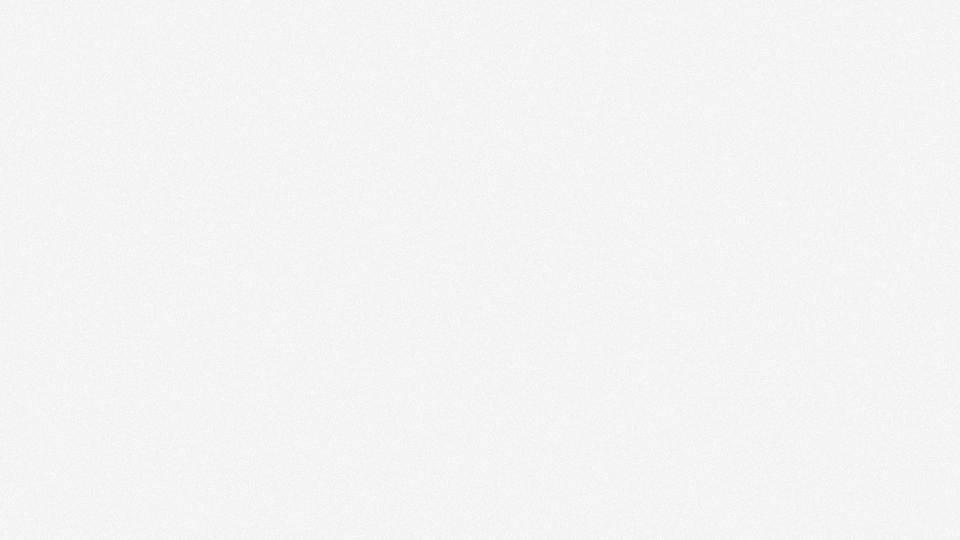 Представить в виде дроби:
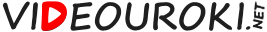 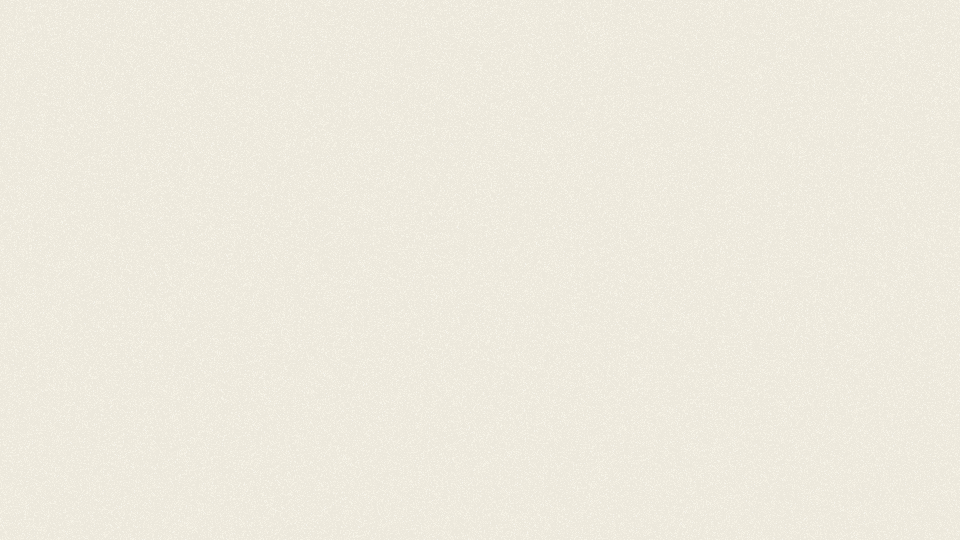 Умножение рациональных дробей
Чтобы умножить дробь на дробь, нужно перемножить их числители и перемножить их знаменатели и первое произведение записать числителем, а второе – знаменателем дроби.
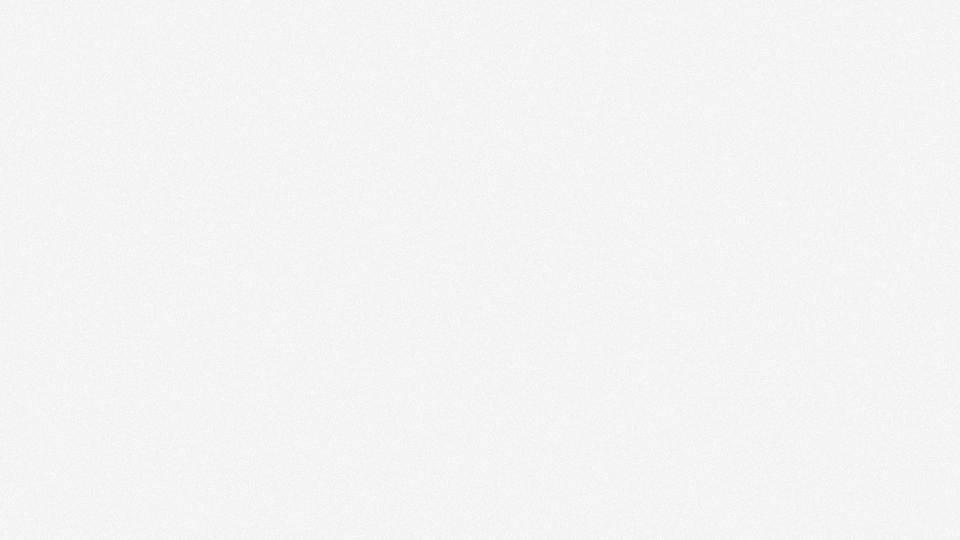 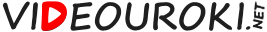 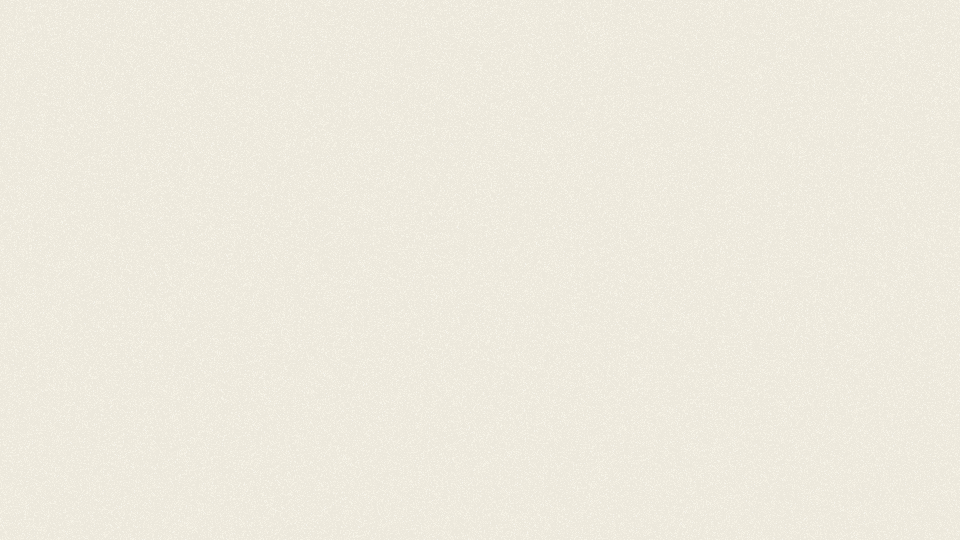 Возведение рациональной дроби в степень
Чтобы возвести дробь в степень, надо возвести в эту степень числитель и знаменатель и первый результат записать в числителе, а второй в знаменателе дроби.
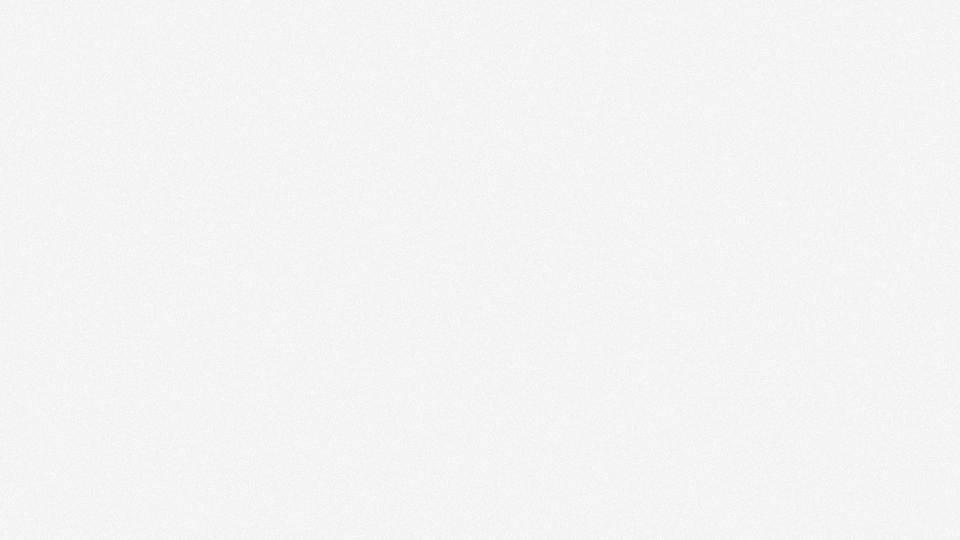 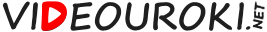 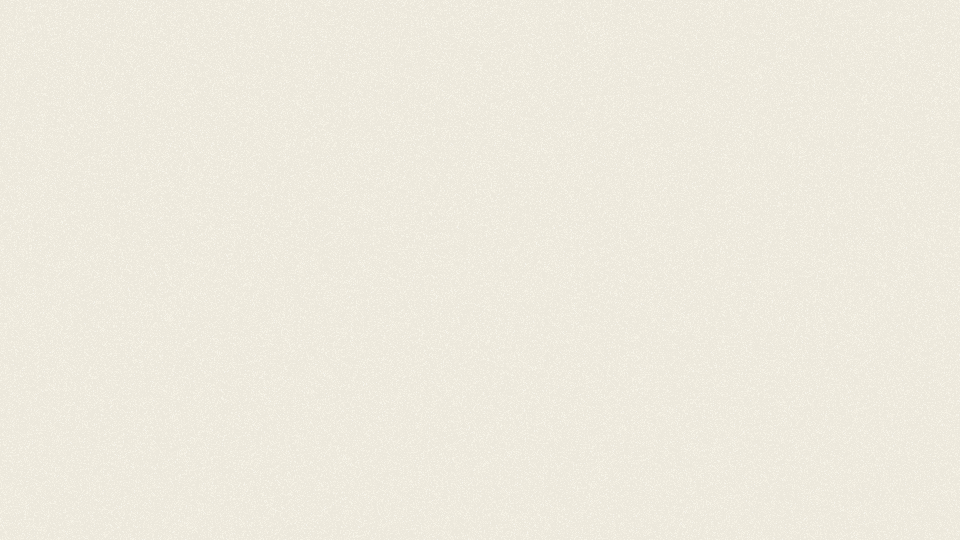 Деление рациональных дробей
Чтобы разделить одну дробь на другую, нужно первую дробь умножить на дробь, обратную второй.
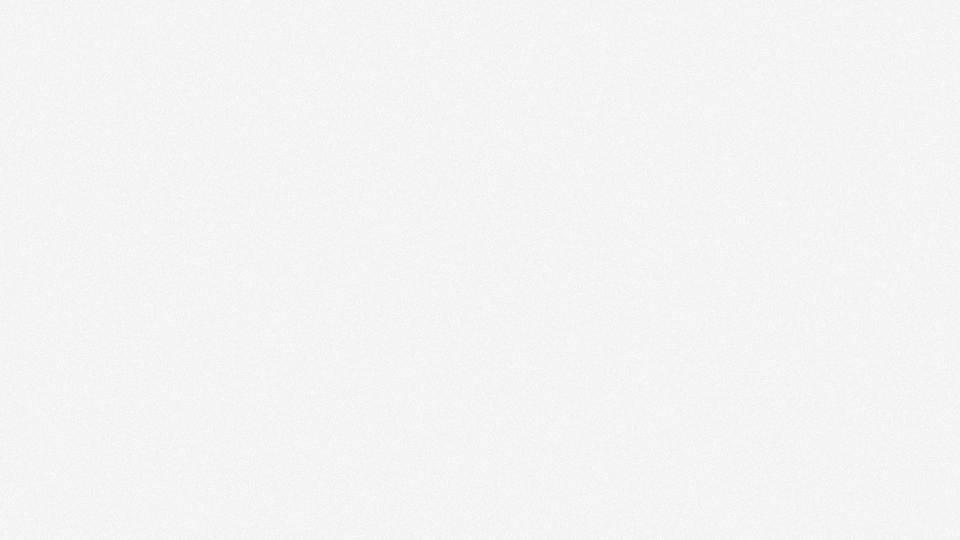 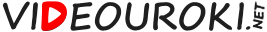 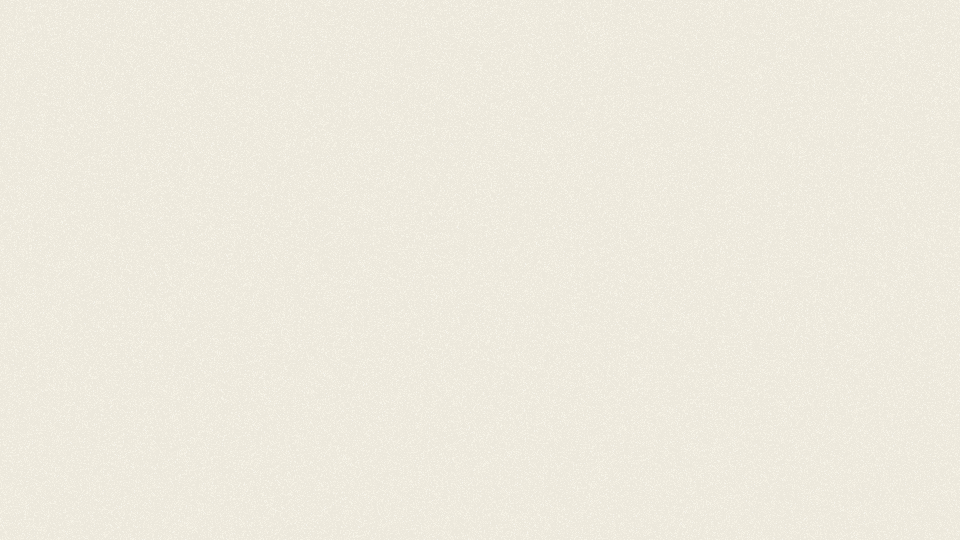 Рациональные выражения
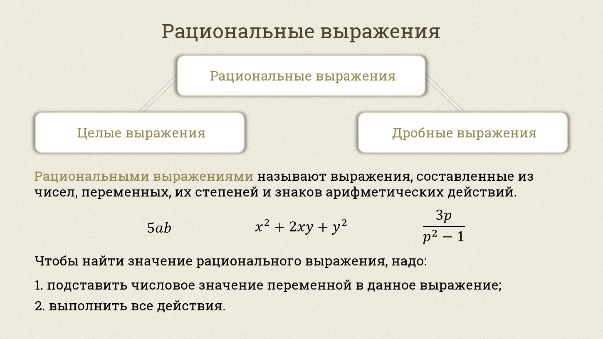 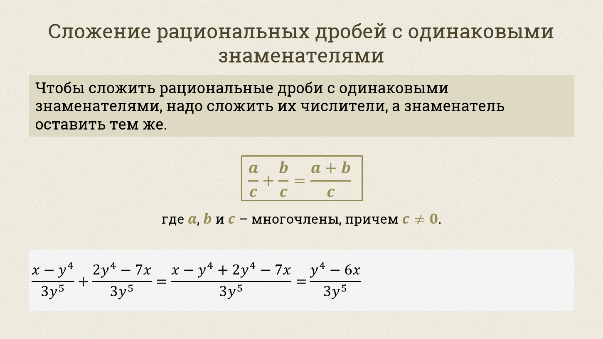 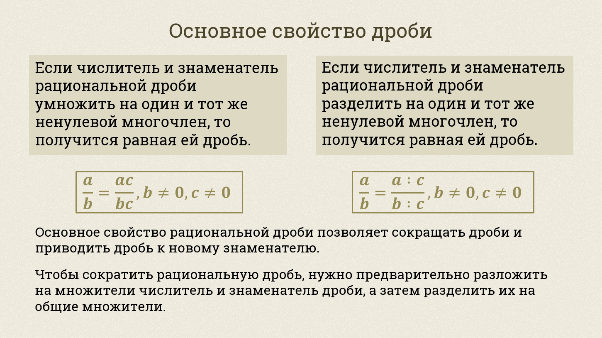 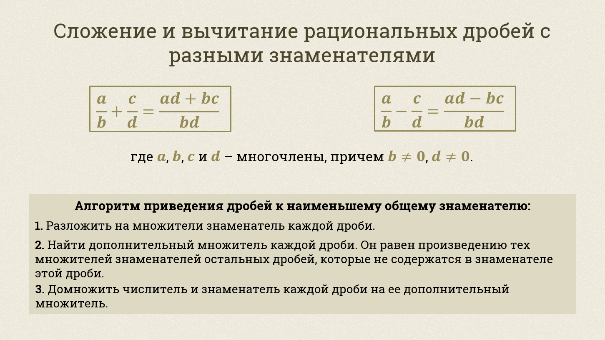 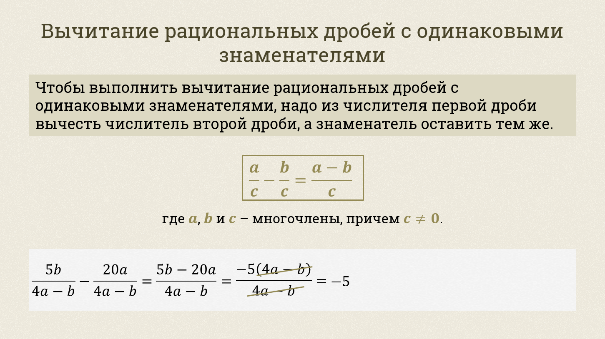 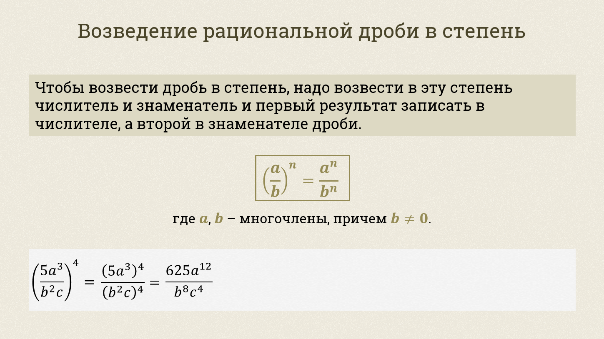 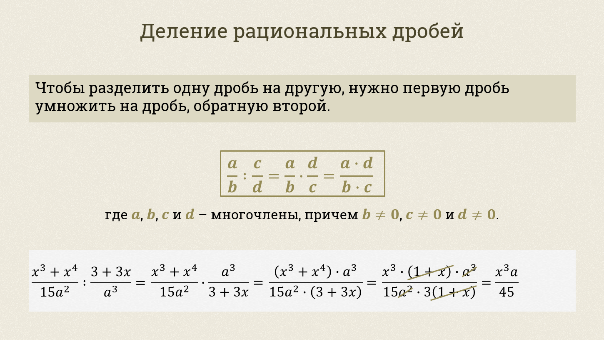 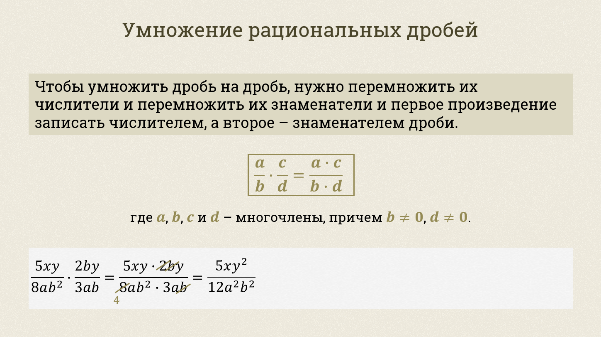 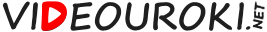